Project: IEEE P802.15 Working Group for Wireless Personal Area Networks (WPANs)

Submission Title: [TG4ad Agenda, Opening / Closing Report for March 2025 Session]	
Date Submitted: [9 March 2025]	
Source: [Phil Beecher] Company [Wi-SUN Alliance]
Address [Hove Actually, SE England]
Voice:[+44-1273-422275], E-Mail:[pbeecher@wi-sun.org]	
Re: [TG4ad Report for March 2025 Session.]	
Abstract:	[Report for the March 2025 Session]
Purpose:	[Contribution for TG4ad NG SUN PHYs]
Notice:	This document has been prepared to assist the IEEE P802.15.  It is offered as a basis for discussion and is not binding on the contributing individual(s) or organization(s). The material in this document is subject to change in form and content after further study. The contributor(s) reserve(s) the right to add, amend or withdraw material contained herein.
Release:	The contributor acknowledges and accepts that this contribution becomes the property of IEEE and may be made publicly available by P802.15.
Slide 1
Phil Beecher (Wi-SUN Alliance)
Registration for 802 LMSC Plenaries and 802 Wireless Interims
This 802.15 meeting is part of an IEEE 802 LMSC Plenary or IEEE 802 Wireless Interim session
You must pay the registration fee in order to attend
If you have not already done so, you can register at the registration link here: 
http://802world.org/plenary/ 
If you do not intend to register for this session you must leave this meeting and, if you have logged attendance on IMAT, email the appropriate WG chair or vice chairs to have your attendance cancelled
Phil Beecher (Wi-SUN Alliance)
Slide 2
Deadbeat Consequences(Deadbeat: in default of paying registration fee for a prior mtg.)
No participation credit will be granted for said session.
Any participation credit acquired before said session toward membership in any IEEE 802 LMSC group is revoked.
Membership in any IEEE 802 LMSC group is terminated.
No participation credit will be granted for attendance at any subsequent IEEE 802 LMSC session until the individual has complied with the registration requirements for all previously attended IEEE 802 LMSC sessions by the start of said subsequent session.
Phil Beecher (Wi-SUN Alliance)
Slide 3
802.15.4ad Reminders
Registration is required to attend this meeting, follow the registration link for the Session:
https://grouper.ieee.org/groups/802/15/pub/Meeting_Plan.html
Please register your attendance for voting credit:
https://imat.ieee.org/attendance
Please identify yourself with your name and affiliation when you first speak
Participation is by individual
Motions and Voting: by 802.15 voting members: https://grouper.ieee.org/groups/802/15/member_status.html
Slide 4
Phil Beecher (Wi-SUN Alliance)
IEEE-SA Patent, Copyright, and Participation Policies
See: https://grouper.ieee.org/groups/802/sapolicies.shtml

IEEE-SA Patent Slides for Standards Development Meetings (.pdf)
https://development.standards.ieee.org/myproject/Public/mytools/mob/slideset.pdf
IEEE-SA Standards Board Patent Committee (PatCom) home page
https://standards.ieee.org/content/ieee-standards/en/about/sasb/patcom/index.html

IEEE-SA Participation Policy meeting slide set - individual method (.pdf)
https://standards.ieee.org/content/dam/ieee-standards/standards/web/documents/other/Participant-Behavior-Individual-Method.pdf

Working Group Copyright Materials
https://standards.ieee.org/ipr/copyright-materials.html
https://standards.ieee.org/content/dam/ieee-standards/standards/web/documents/other/ieee-sa-copyright-policy-2019.pdf
Phil Beecher (Wi-SUN Alliance)
Slide 5
Participants have a duty to inform the IEEE
Participants shall inform the IEEE (or cause the IEEE to be informed) of the identity of each holder of any potential Essential Patent Claims of which they are personally aware if the claims are owned or controlled by the participant or the entity the participant is from, employed by, or otherwise represents

Participants should inform the IEEE (or cause the IEEE to be informed) of the identity of any other holders of potential Essential Patent Claims


Early identification of holders of potential Essential Patent Claims is encouraged
Ways to inform IEEE
Cause an LOA to be submitted to the IEEE SA (patcom@ieee.org); or

Provide the chair of this group with the identity of the holder(s) of any and all such claims as soon as possible; or

Speak up now and respond to this Call for Potentially Essential Patents

If anyone in this meeting is personally aware of the holder of any patent claims that are potentially essential to implementation of the proposed standard(s) under consideration by this group and that are not already the subject of an Accepted Letter of Assurance, please respond at this time by providing relevant information to the WG Chair

Please see the entire policy at this link:
https://development.standards.ieee.org/myproject/Public/mytools/mob/slideset.pdf
08 June 2021 – Slide 2
Other Guidelines for IEEE Working Group Meetings
All IEEE SA standards meetings shall be conducted in compliance with all applicable laws, including antitrust and competition laws. 
Don’t discuss the interpretation, validity, or essentiality of patents/patent claims. 
Don’t discuss specific license rates, terms, or conditions.
Relative costs of different technical approaches that include relative costs of patent licensing terms may be discussed in standards development meetings. 
Technical considerations remain the primary focus.
Don’t discuss or engage in the fixing of product prices, allocation of customers, or division of sales markets.
Don’t discuss the status or substance of ongoing or threatened litigation.
Don’t be silent if inappropriate topics are discussed. Formally object to the discussion immediately.
---------------------------------------------------------------   
For more details, see IEEE SA Standards Board Operations Manual, clause 5.3.10 and Antitrust and Competition Policy: What You Need to Know at http://standards.ieee.org/develop/policies/antitrust.pdf
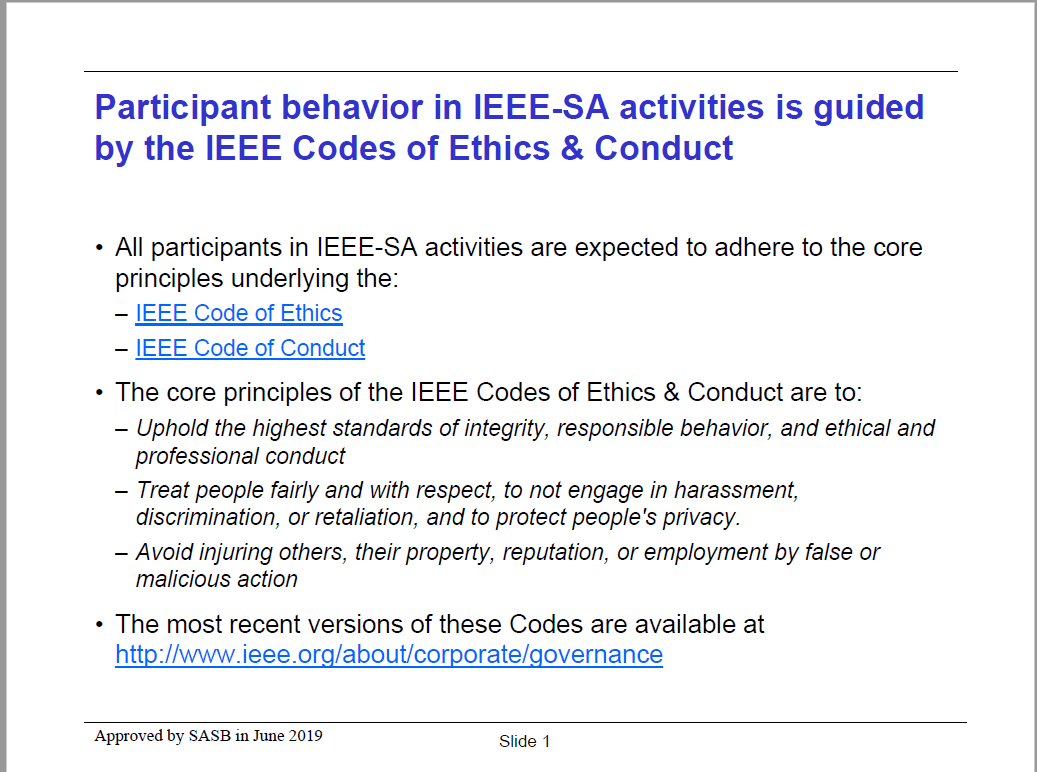 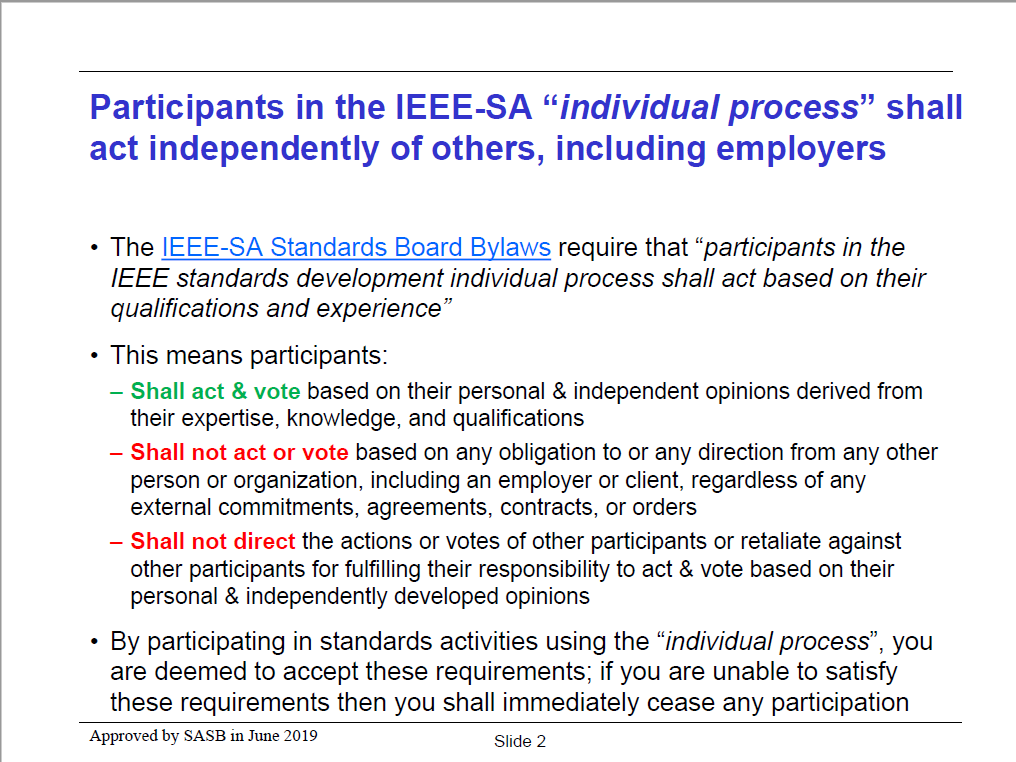 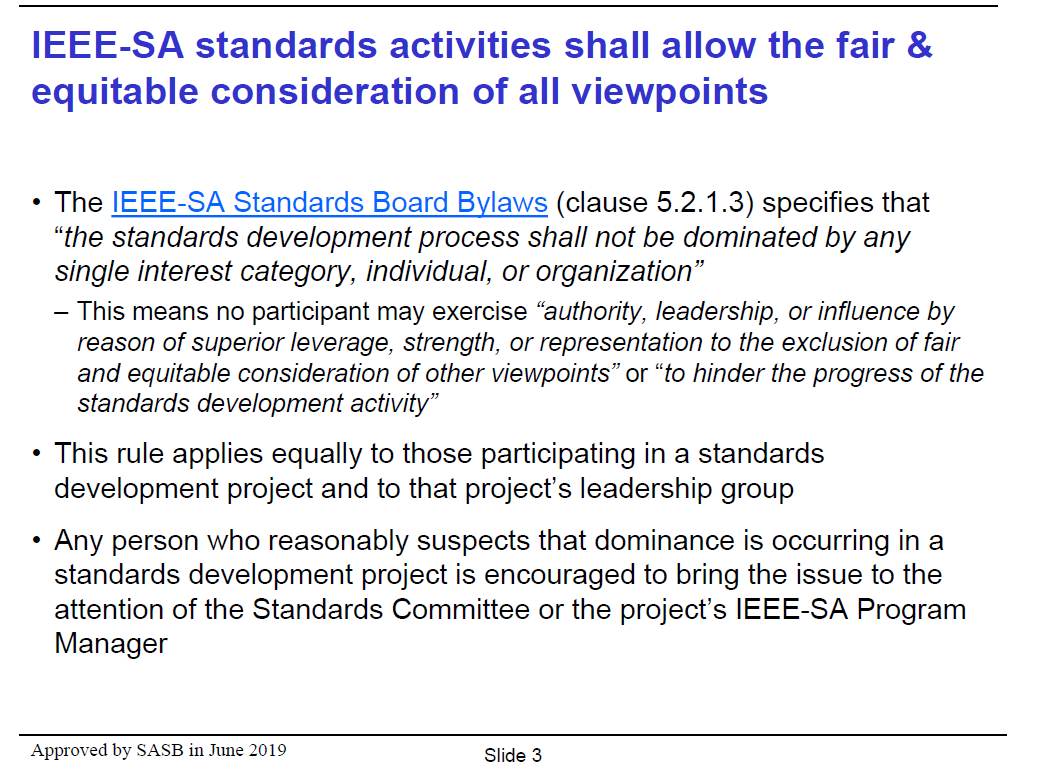 IEEE SA Copyright Policy
By participating in this activity, you agree to comply with the IEEE Code of Ethics, all applicable laws, and all IEEE policies and procedures including, but not limited to, the IEEE SA Copyright Policy. 

Previously Published material (copyright assertion indicated) shall not be presented/submitted to the Working Group nor incorporated into a Working Group draft unless permission is granted. 
Prior to presentation or submission, you shall notify the Working Group Chair of previously Published material and should assist the Chair in obtaining copyright permission acceptable to IEEE SA.
For material that is not previously Published, IEEE is automatically granted a license to use any material that is presented or submitted.
12
IEEE SA Copyright Policy
The IEEE SA Copyright Policy is described in the IEEE SA Standards Board Bylaws and IEEE SA Standards Board Operations Manual
IEEE SA Copyright Policy, see 	Clause 7 of the IEEE SA Standards Board Bylaws 	https://standards.ieee.org/about/policies/bylaws/sect6-7.html#7	Clause 6.1 of the IEEE SA Standards Board Operations Manual	https://standards.ieee.org/about/policies/opman/sect6.html
IEEE SA Copyright Permission
https://standards.ieee.org/content/dam/ieee-standards/standards/web/documents/other/permissionltrs.zip
IEEE SA Copyright FAQs
https://standards.ieee.org/faqs/copyrights/

IEEE SA Best Practices for IEEE Standards Development 
http://standards.ieee.org/content/dam/ieee-standards/standards/web/documents/other/best_practices_for_ieee_standards_development_051215.pdf

Distribution of Draft Standards (see 6.1.3 of the SASB Operations Manual)
https://standards.ieee.org/about/policies/opman/sect6.html
13
IEEE 802 Ground Rules
NO product pitches
NO corporate pitches
NO prices
NO restrictive notices – 
(e.g. no “confidential” notices in email)
Presentations must be openly available
Please respect all participants
Slide 14
Phil Beecher (Wi-SUN Alliance)
TG4ad Leadership
Chair:  Phil Beecher (Wi-SUN Alliance)
Vice Chair: Joerg Robert (TU Ilmenau/Fraunhofer IIS)
Vice Chair: Hiroshi Harada (Kyoto University)
Secretary: Gary Stuebing (Cisco Systems)
Slide 15
Phil Beecher (Wi-SUN Alliance)
Slide 16
Phil Beecher (Wi-SUN Alliance)
Agenda
Monday PM1:
Policies and guidelines
Call for Patents
Approval of the agenda
Approval of minutes 
https://mentor.ieee.org/802.15/dcn/25/15-25-0036-00-04ad-802-15-tg4ad-minutes-january-2024.docx
https://mentor.ieee.org/802.15/dcn/25/15-25-0084-01-04ad-ieee-802-15-4ad-conference-call-minutes.docx 	
Hear updated proposals
Recess

Tuesday AM1:
Hear updated proposals
Recess

Tuesday PM1:
Hear updated proposals
Recess
Wednesday PM1:
Hear updated proposals
Recess

Thursday AM1:
Hear updated proposals
Recess

Thursday AM2:
Hear updated proposals
Next Steps and Timeline
AoB
Adjourn
Slide 17
Phil Beecher (Wi-SUN Alliance)
Proposal Timeslots
Thomas Almholt
Sangsung Choi
Hiroshi Harada
Shugo Kajita
Fabrice Portier 
Joerg Robert
Slide 18
Phil Beecher (Wi-SUN Alliance)
Achievements
Approval of November minutes
Presentations:
https://mentor.ieee.org/802.15/dcn/25/15-25-0046-02-04ad-nextgen-802-15-4ad-phy-proposal-lp-ofdm-specification.ppt
https://mentor.ieee.org/802.15/dcn/25/15-25-0046-01-04ad-nextgen-802-15-4ad-phy-proposal-lp-ofdm-specification.ppt
https://mentor.ieee.org/802.15/dcn/25/15-25-0007-02-04ad-partial-proposal-on-adding-sun-fsk-to-two-japanese-vhf-bands.pptx
https://mentor.ieee.org/802.15/dcn/25/15-25-0053-00-04ad-initial-proposal-of-p-fsk-based-ng-sun-phy-for-tg4ad.pdf
https://mentor.ieee.org/802.15/dcn/25/15-25-0049-00-04ad-initial-802-15-4ad-proposal.pptx
https://mentor.ieee.org/802.15/dcn/25/15-25-0035-00-04ad-proposal-of-802-15-4-sun-phy-extension-for-802-15-4ad.pdf
Slide 19
Phil Beecher Wi-SUN Alliance
Conference Call
Wednesday 5 February 22:00 JST, 14:00 CET, 13:00 GMT, 07:00 CST, 05:00 PST
Goals: Hear the one remaining initial proposal
Discuss next steps for proposal evaluation
Slide 20
Phil Beecher Wi-SUN Alliance
Proposed Timeline
2024
November: Approve Technical Guidance Document 
Issue call for proposals (next week)

2025
January: Hear initial proposals
March: Hear updated proposals
May: Hear final proposals
July and beyond: Start drafting the standard
Slide 21
Phil Beecher (Wi-SUN Alliance)
Provisonal Conference call schedule
t.b.d.
Slide 22
Phil Beecher Wi-SUN Alliance